Figure 3. Group data. Activations in experiment 1 (route perspective) at a significance level of 0.05, ...
Cereb Cortex, Volume 14, Issue 11, November 2004, Pages 1207–1213, https://doi.org/10.1093/cercor/bhh081
The content of this slide may be subject to copyright: please see the slide notes for details.
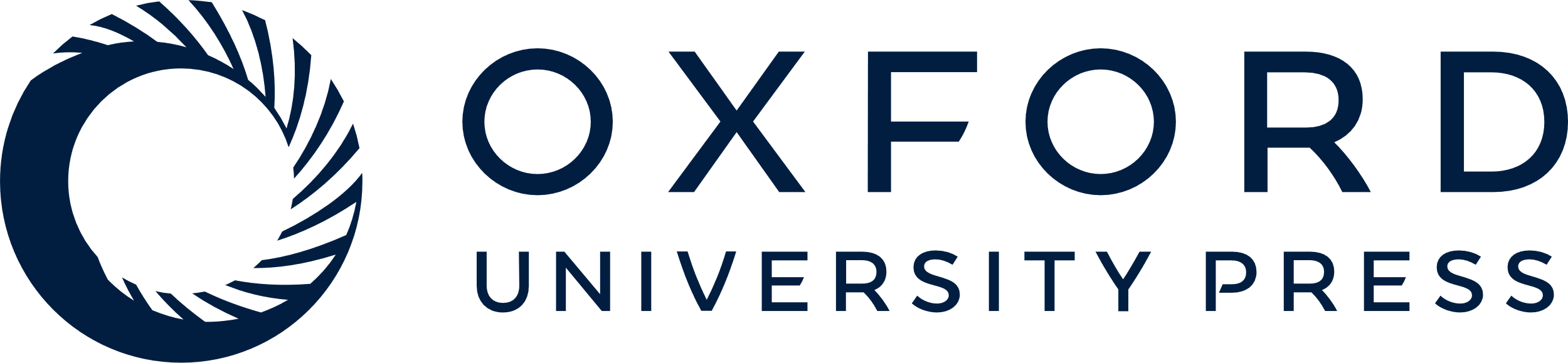 [Speaker Notes: Figure 3. Group data. Activations in experiment 1 (route perspective) at a significance level of 0.05, corrected for multiple comparisons are shown in MNI space. The extensive posterior activation runs from the parahippocampus and lingual gyrus through the retrosplenial area to the cuneus and precuneus.


Unless provided in the caption above, the following copyright applies to the content of this slide:]